Μαθητικό Συνέδριο «200 χρόνια από την έναρξη της επανάστασης του : Αγώνες Μακεδόνων για την απελευθέρωση»Εργασία: Επετειακό Ημερολόγιο του 2021  αφιερωμένο στα γεγονότα του 1821 στη Χαλκιδική
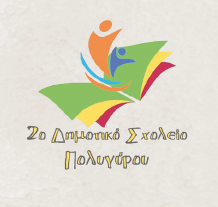 Επετειακό Ημερολόγιο του 2021  αφιερωμένο στα γεγονότα του 1821 στη Χαλκιδική
Η εργασία μας ασχολείται :
με την τοπική ιστορία και τα γεγονότα που διαδραματίστηκαν  στην περιοχή μας εκείνη την περίοδο. 
με τα ήθη και έθιμα που λαμβάνουν χώρα στη Χαλκιδική μας κάθε χρόνο προς τιμή των ηρώων του τόπου μας.
Επετειακό Ημερολόγιο του 2021  αφιερωμένο στα γεγονότα του 1821 στη Χαλκιδική
Εκμεταλλευτήκαμε:
Τις δημοσιεύσεις του Περιοδικού Παγχαλκιδικός Λόγος
Την έκδοση της Ιστορίας του Ελληνικού Έθνους
Την έκδοση από την Νομαρχιακή Αυτοδιοίκηση της Χαλκιδικής όπου οι Μαρία Παπά, Κώστας Σισμανίδης, Ιωακείμ Παπάγγελος και Ερατώ Ζάλλιου Μαστροκώστα ξεδιπλώνουν τα γεγονότα της Επανάστασης της Χαλκιδικής.
Η συντακτική ομάδα του ημερολογίου αποτελείται από τους εκπαιδευτικούς του σχολείου Φιλντίση Ευγενία, Λιάμπας Δημήτριος, Πανδριά Χριστίνα, και Σμυρλής Νικόλαος
Επετειακό Ημερολόγιο του 2021  αφιερωμένο στα γεγονότα του 1821 στη Χαλκιδική
Η Μετάβαση από Έντυπο Ημερολόγιο σε Ηλεκτρονικό Ημερολόγιο

Α) Ηχογράφηση κειμένου

Β) Προγραμματισμός σε scratch
Επετειακό Ημερολόγιο του 2021  αφιερωμένο στα γεγονότα του 1821 στη Χαλκιδική
Στόχοι της εργασίας ήταν οι μαθητές –τριες της ΣΤ1 τάξης 
Να γνωρίσουν και να αγαπήσουν στην ιστορία του τόπου τους μέσα από την ενασχόληση τους με την εργασία. 
Να έρθουν σε επαφή με ντόπιους αφηγητές.
Να ανακαλύψουν και άλλες δυνατότητες του scratch.(δημιουργία κουμπιών).
Να προγραμματίσουν μια παρουσίαση.
Να συνεργαστούν
Ηχογράφηση κειμένου- Στάδια Δημιουργίας Ηλεκτρονικού Ημερολογίου
Πραγματοποιήθηκαν δώδεκα ηχογραφήσεις μια για κάθε μήνα.
Προγραμματισμός σε scratch2.
Διόρθωση- Ανατροφοδότηση
Παραγωγή τελικού Έργου
Προγραμματισμός σε scratch 2(1)
Το έργο αποτελείται από 15 Υπόβαθρα και 35 αντικείμενα. 
Επιλέχτηκαν προσεκτικά όλα τα υπόβαθρα και τα αντικείμενα του έργου που τα περισσότερα από αυτά είναι φωτογραφίες ηρώων, χαρτών και τοποθεσιών.
Κάθε υπόβαθρο και αντικείμενο έχει το δικό του κώδικα με αποτέλεσμα η παρουσίαση των γεγονότων, των εθίμων και των ηρώων να είναι ελκυστική και ενδιαφέρουσα.
Προγραμματισμός σε scratch 2 (2)
Στην αρχή του έργου υπάρχει το εισαγωγικό υπόβαθρο με τα αντικείμενα του, όπου προετοιμάζει τον θεατή για αυτό που θα ακολουθήσει. Στην συνέχεια εμφανίζεται το υπόβαθρο με το βασικό μενού. Σε αυτό υπάρχουν 12 κουμπιά. Το κάθε κουμπί ανοίγει με τη σειρά του ένα νέο υπόβαθρο με άλλα αντικείμενα και το αντίστοιχο ηχογραφημένο κείμενο που περιγράφει το γεγονός, το έθιμο ή τον ήρωα της επανάστασης.
Επίσης, στο κεντρικό μενού υπάρχει και το κουμπί «τέλος» όπου ο θεατής μπορεί να επιλέξει για να τερματίσει την παρουσίαση.
Ο διαδραστικός χαρακτήρας της παρουσίασης δίνει τη δυνατότητα στον θεατή να προσεγγίσει και να γνωρίσει την ιστορία του τόπου μας με όποια σειρά επιθυμεί.
Προγραμματισμός σε scratch 2 (3)
Οι κεντρικοί «παρουσιαστές» του έργου είναι δύο χαρακτήρες- αντικείμενα, ένα κορίτσι και ένα αγόρι.
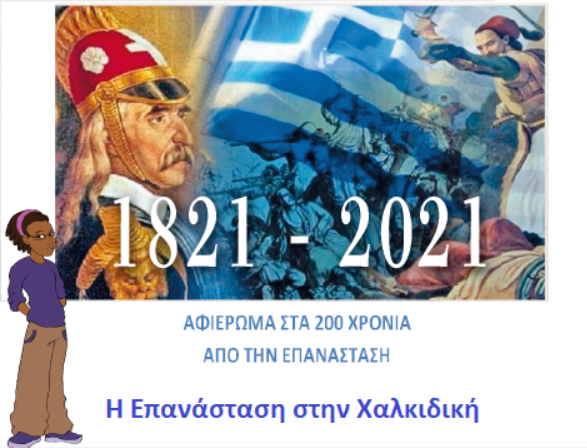 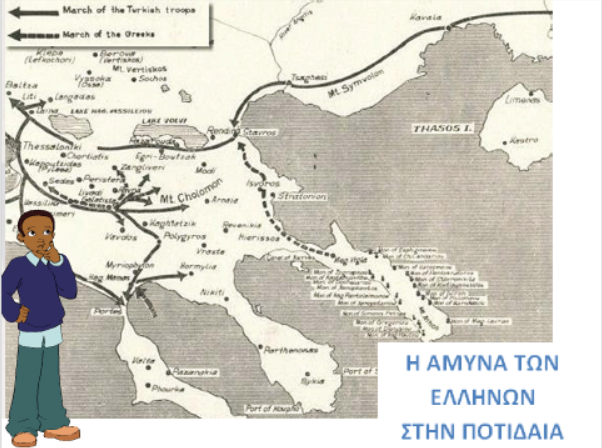 Στιγμιότυπο Εισαγωγικής Οθόνης
Στιγμιότυπο Κεντρικού Μενού
Στιγμιότυπο «Η άμυνα στην Ποτίδαια»
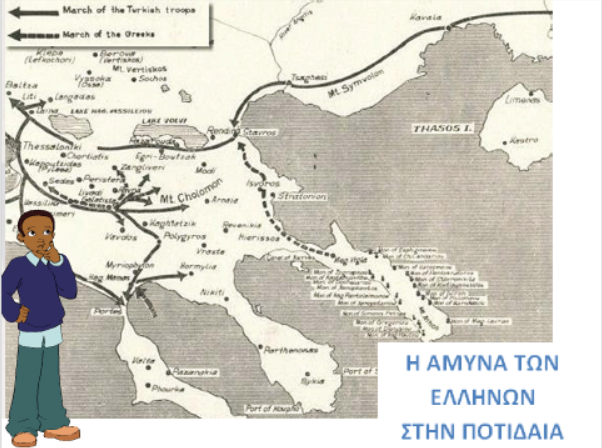 Στιγμιότυπο από των κώδικα του κουμπιού «Σημαία»
Όταν επιλέξει ο χρήστης το κουμπί θα αλλάξει το υπόβαθρο και η ενδυμασία του
Στιγμιότυπο από τον κώδικα της παρουσιάστριας
Η παρουσιάστρια αλλάζει 
συνέχεια ενδυμασία
Βίντεο
Φωτογραφίες
Ευχαριστούμε πολύ!Επιβλέπων εκπαιδευτικός   Παλαιοχωρινού ΕυανθίαΣυνεργάτες Σμυρλής ΝικόλαοςΛιάμπας ΔημήτριοςΠανδριά ΧριστίναΦιλντίση Ευγενία